MIS 5208
Week 10: Getting Data Into Splunk - Searching
Ed Ferrara, MSIA, CISSP
eferrara@temple.edu
Training
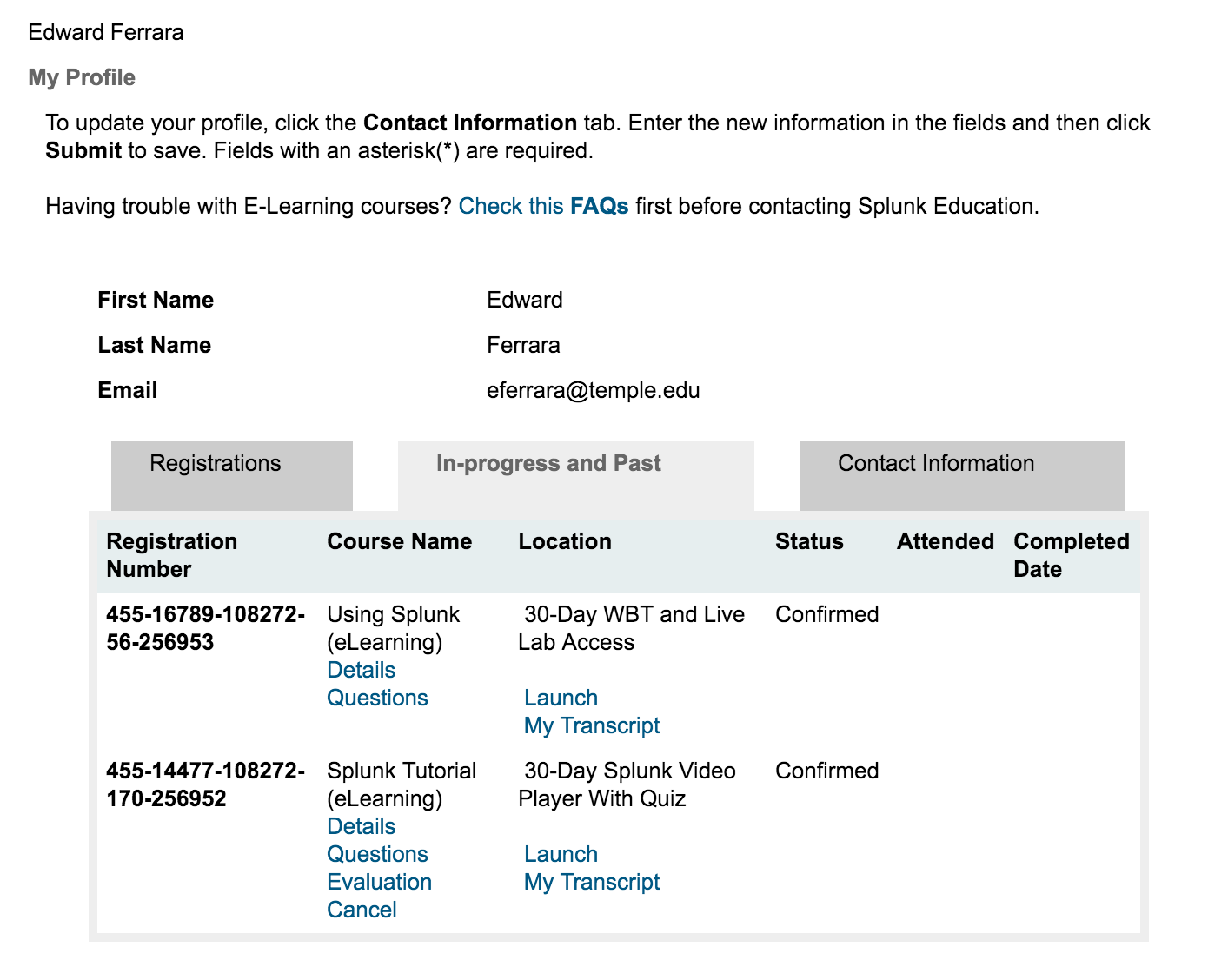 Please signup for this training!
Temple, as a member school of Internet2, is entitled to free training and certification exams for Splunk Power Users:  http://www.internet2.edu/blogs/detail/10079
 If you register and take the courses described in the blog posting yourself, you will have access to the teaching materials in PDF form as part of the elearning course.
Getting Data Into Splunk
Add Data To Splunk
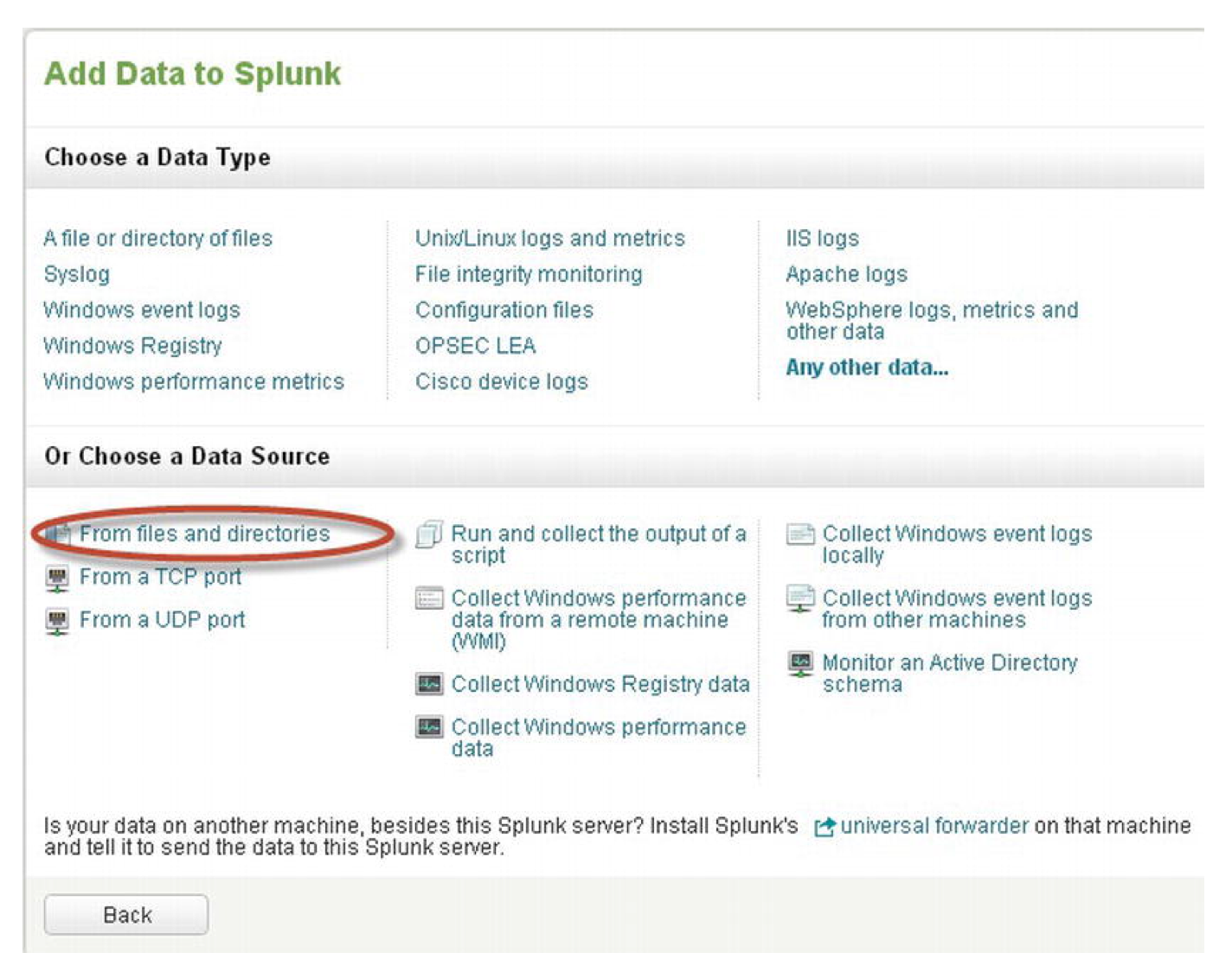 Preview Data
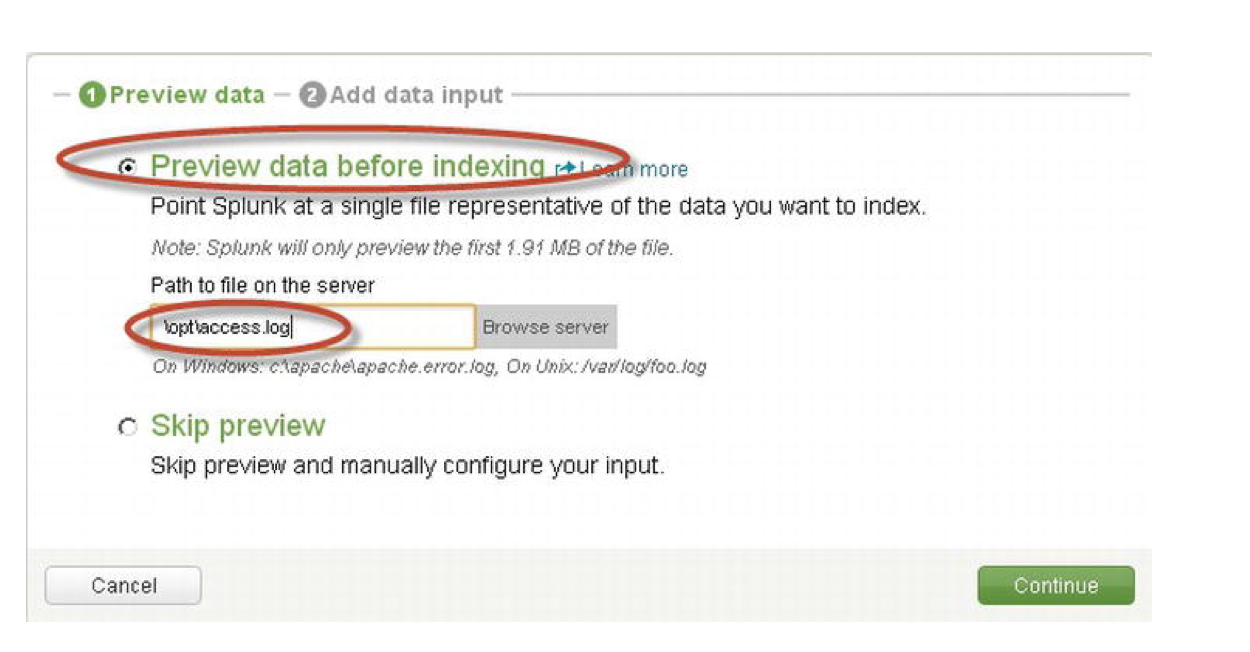 Preview Data
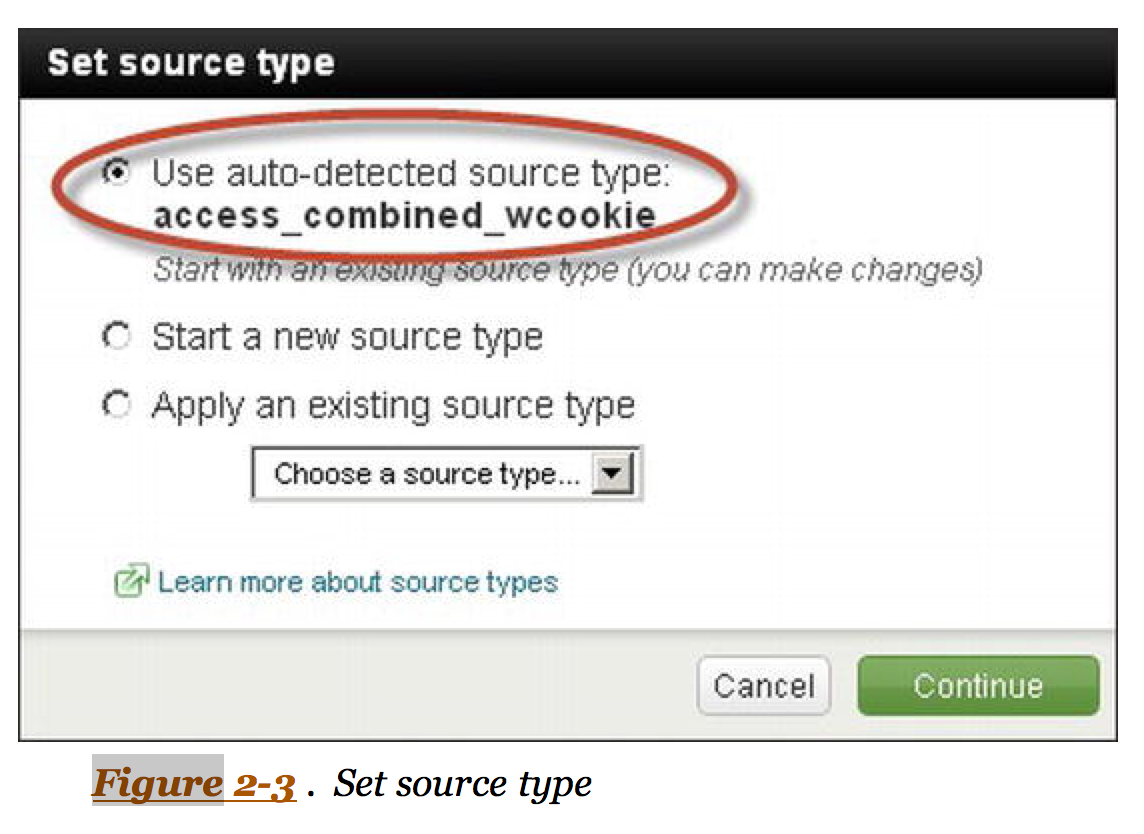 Preview Data
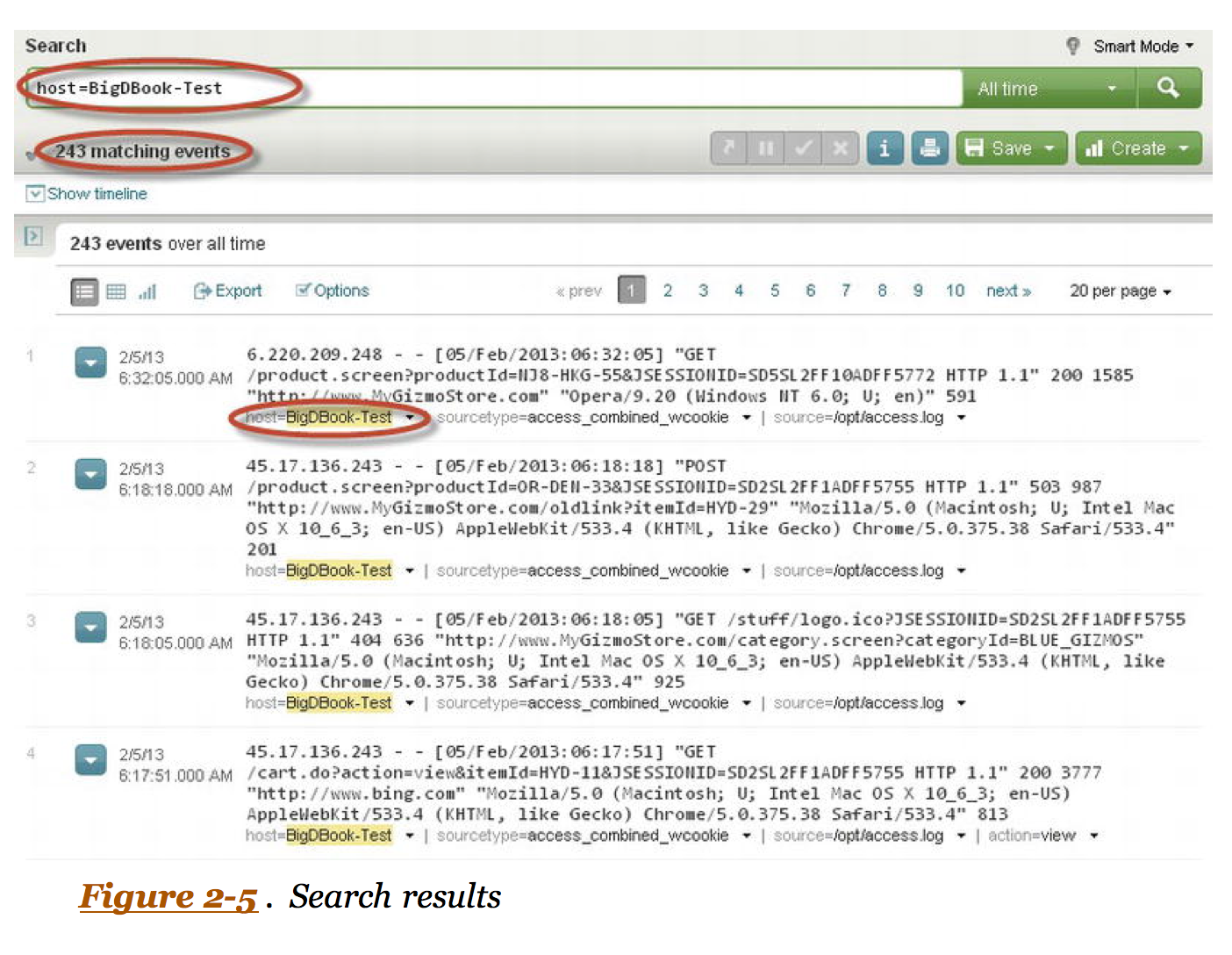 Searching
Module Objectives
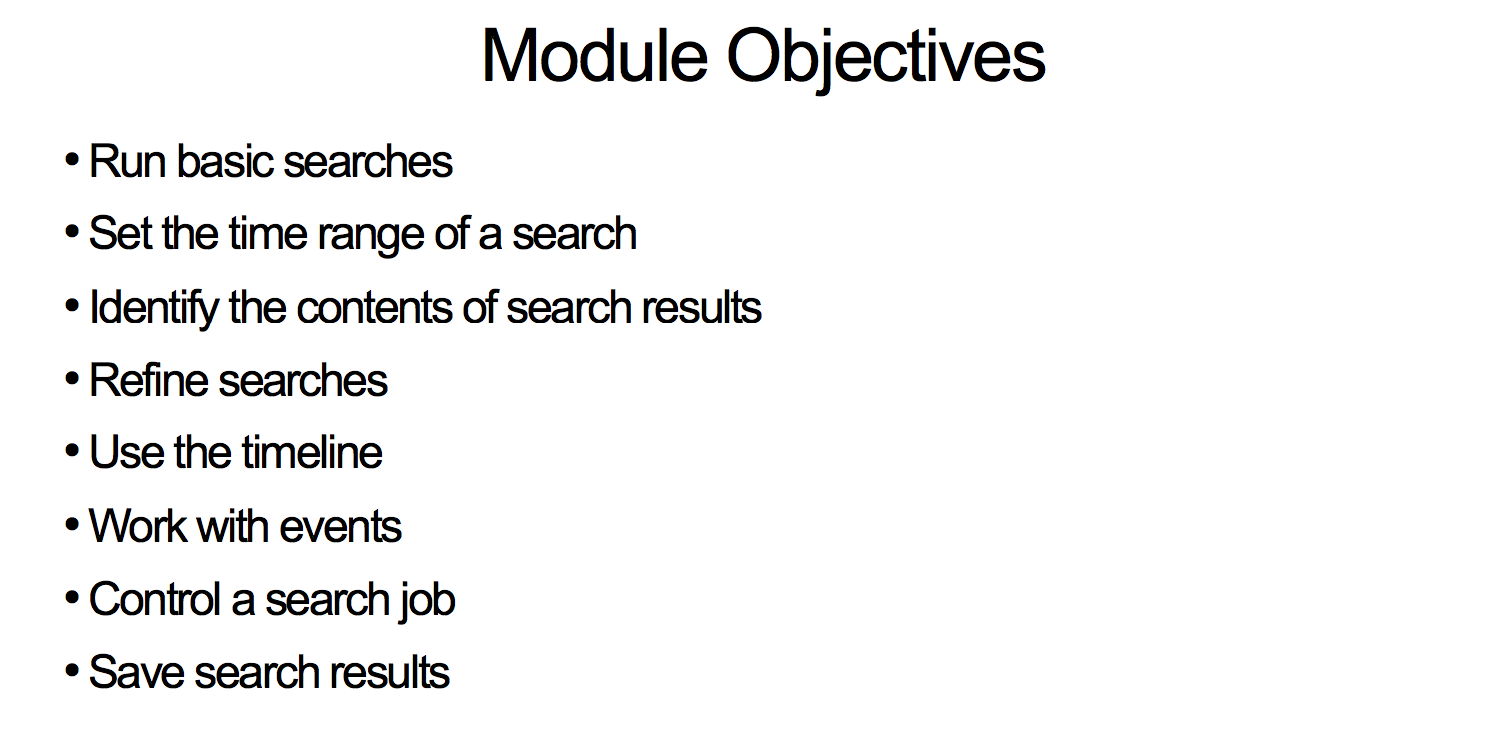 Learn to Search
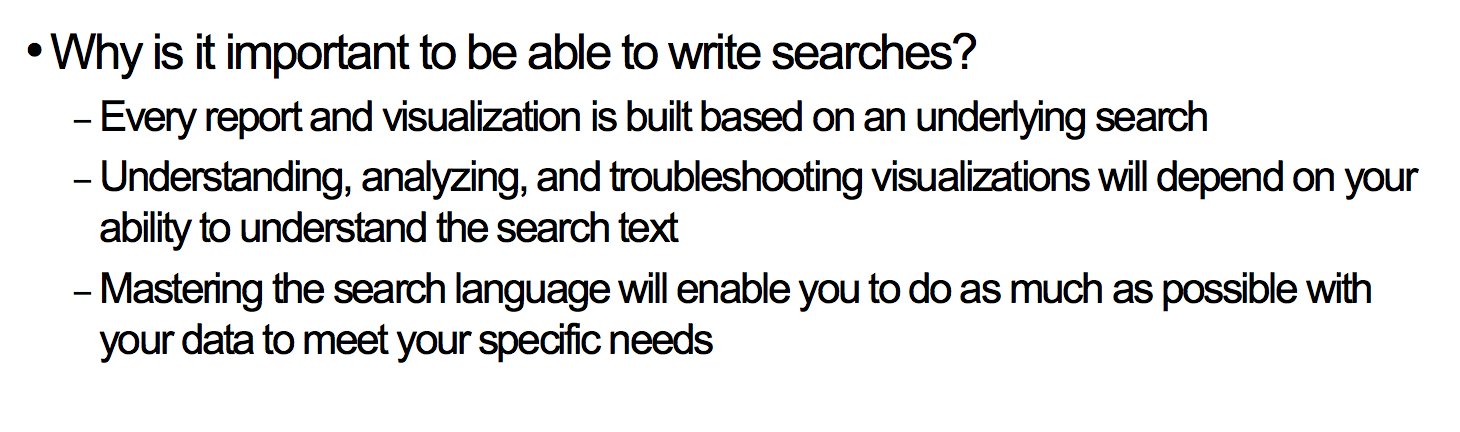 Everything is Searchable
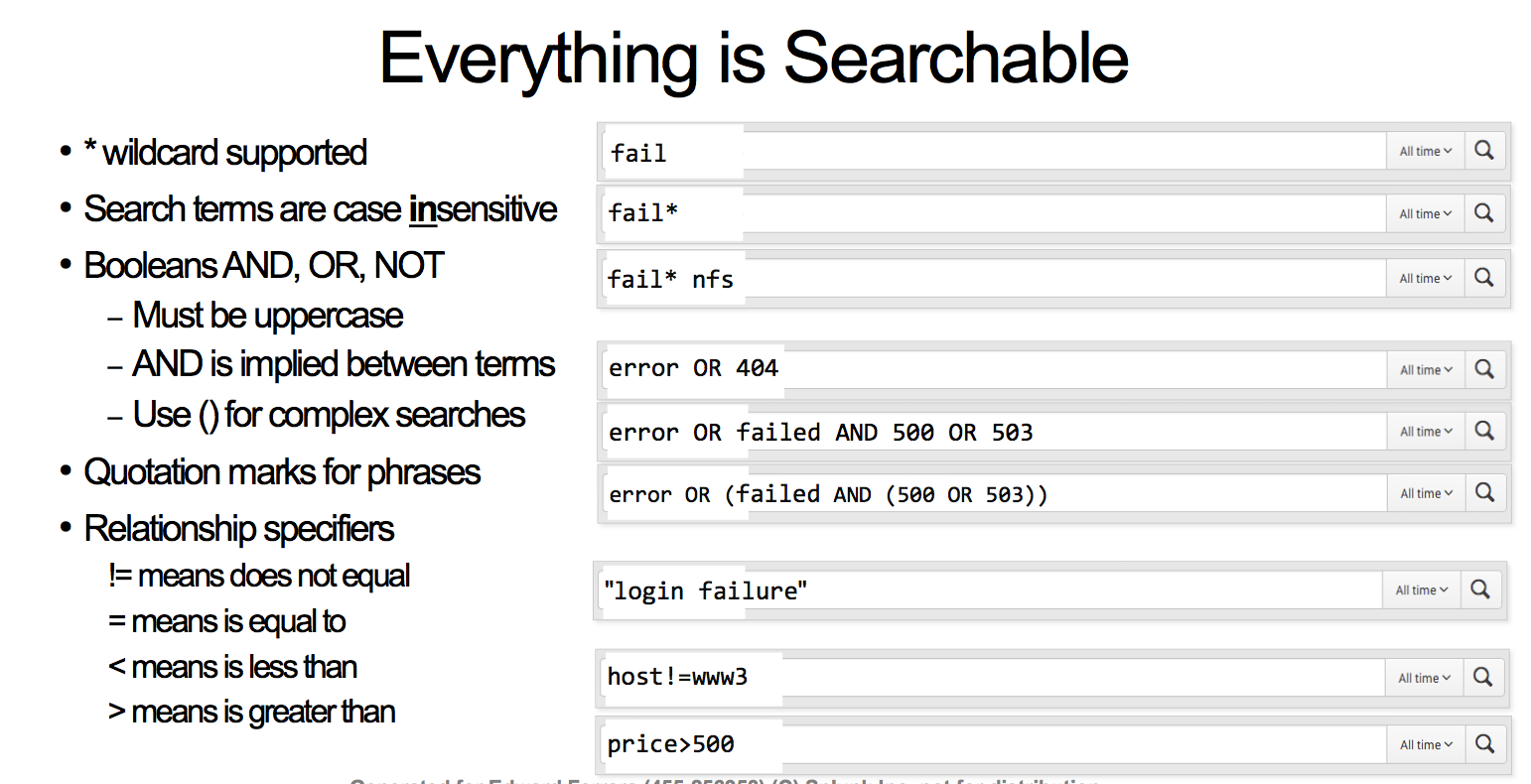 Search Results
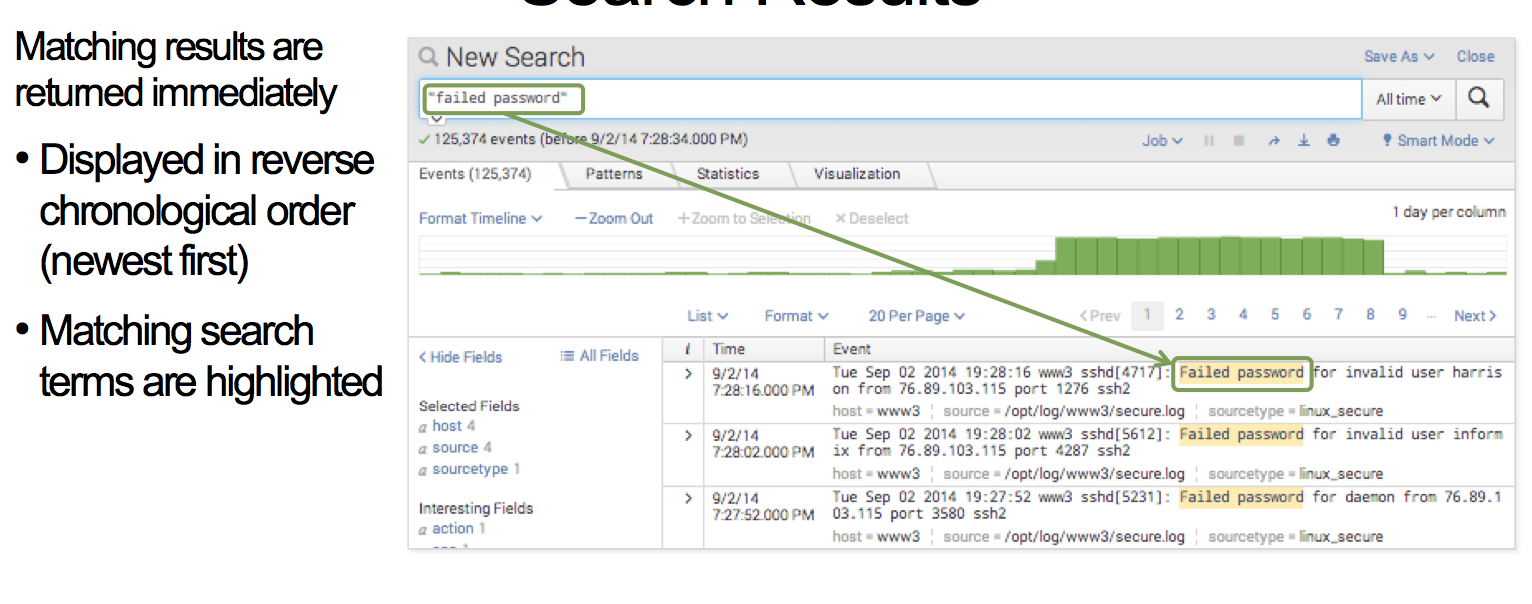 Event Details
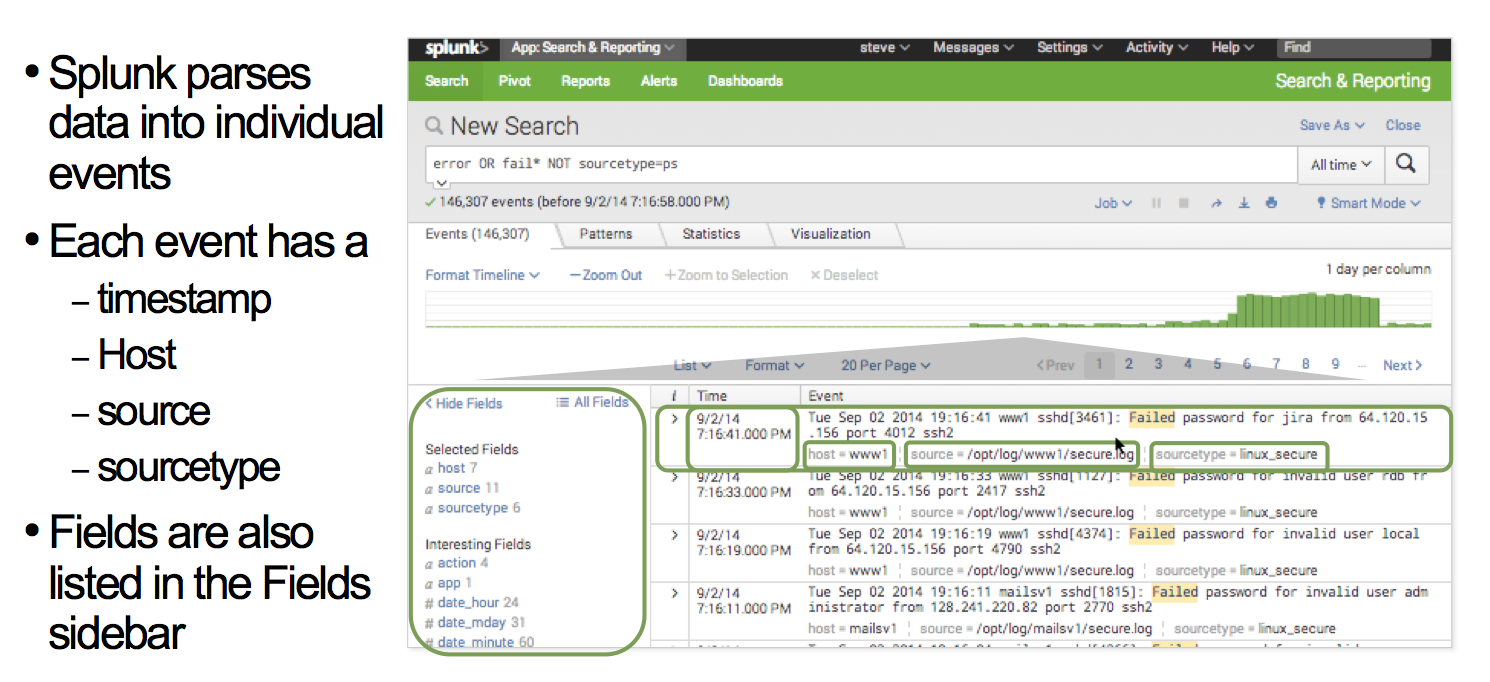 Search Assistant
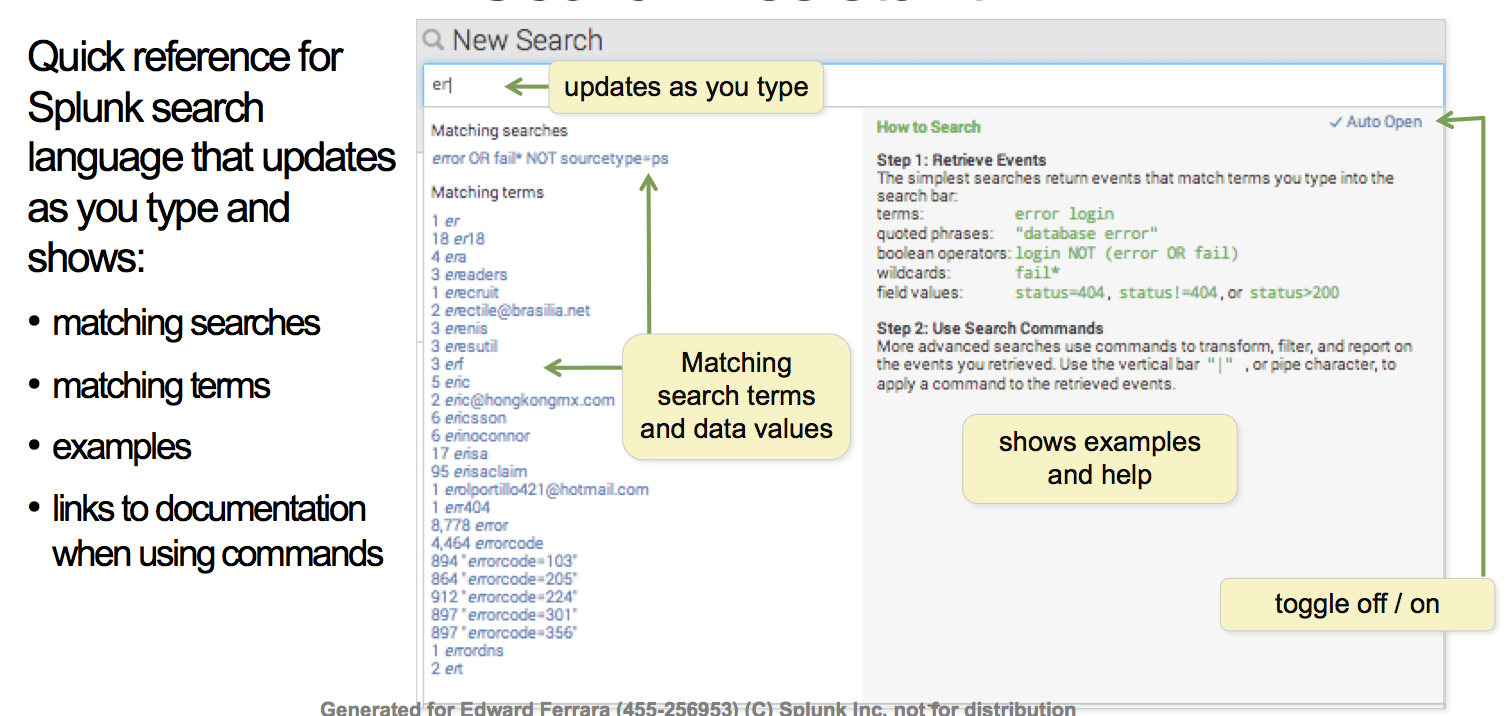 Search Result Details
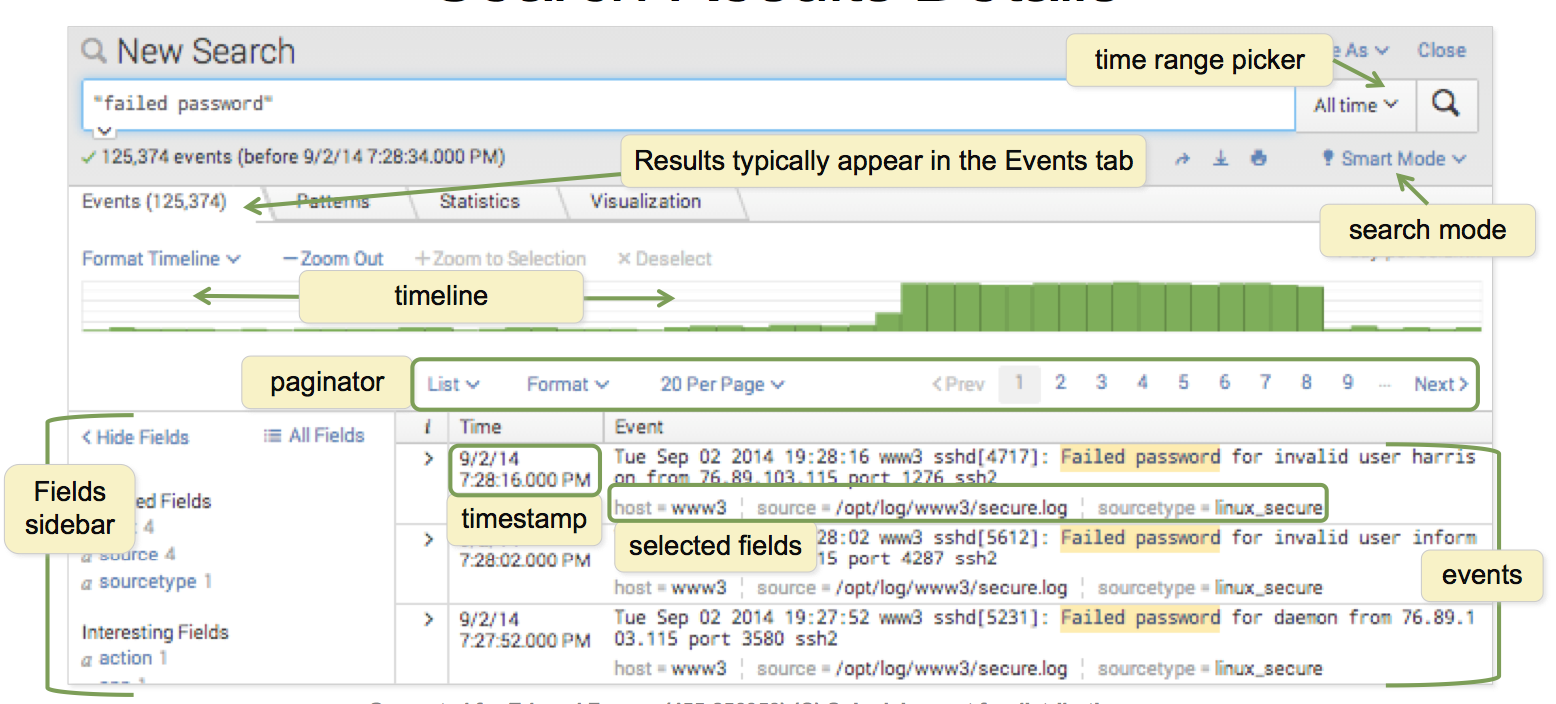 Use Search Results To Modify a Search
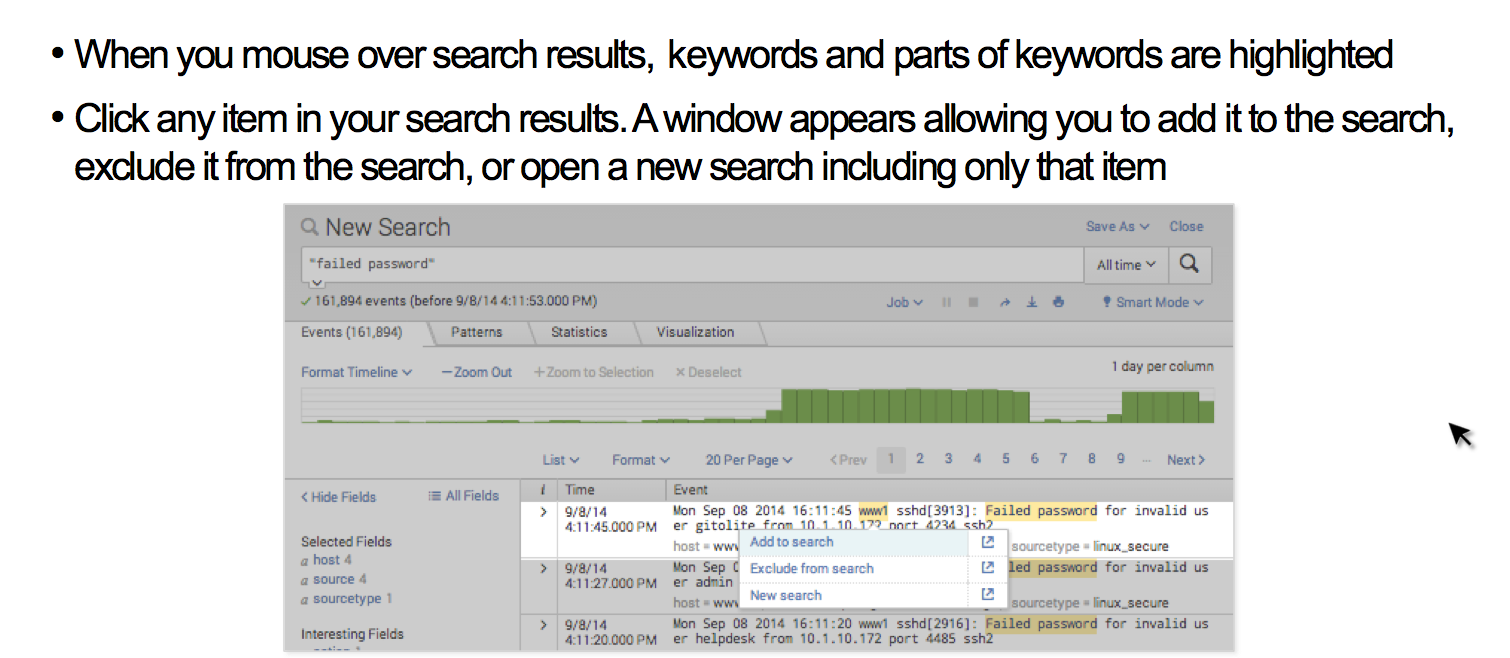 Change Search Result View Options
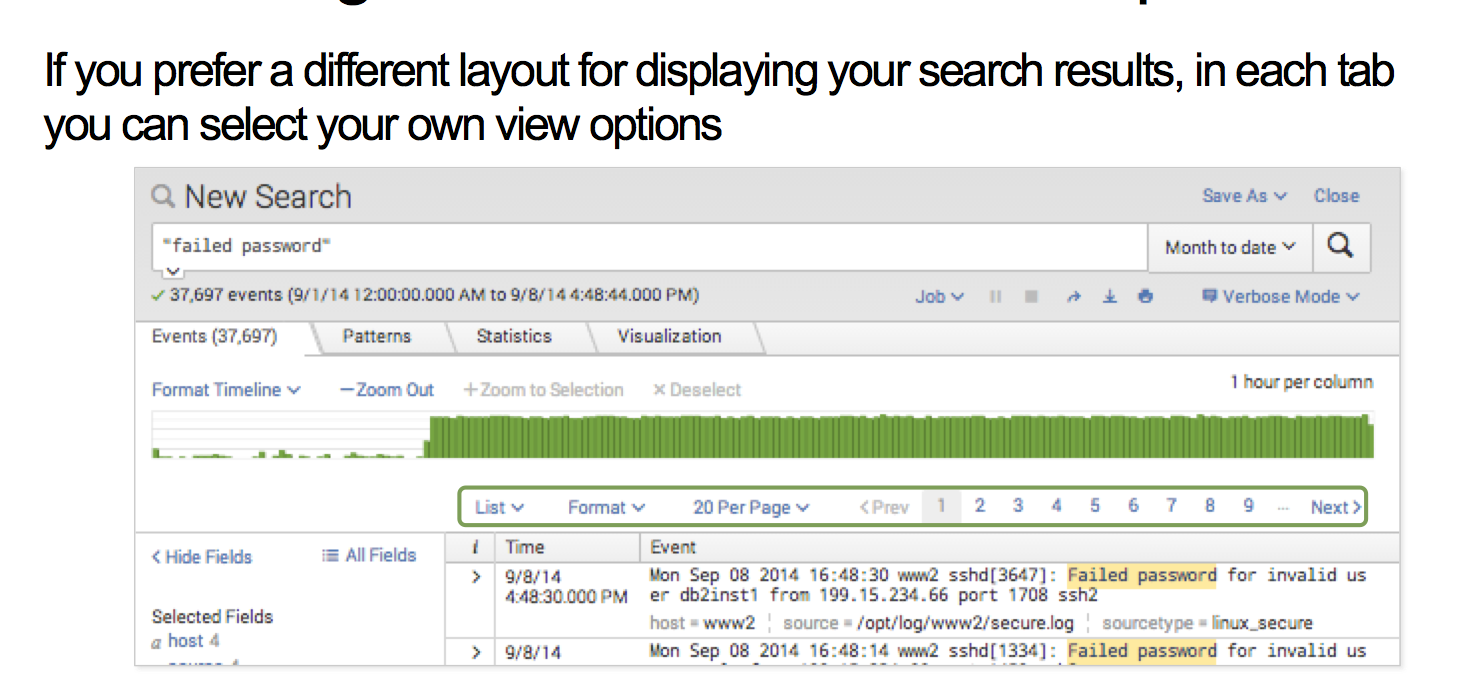 Select A Specific Time
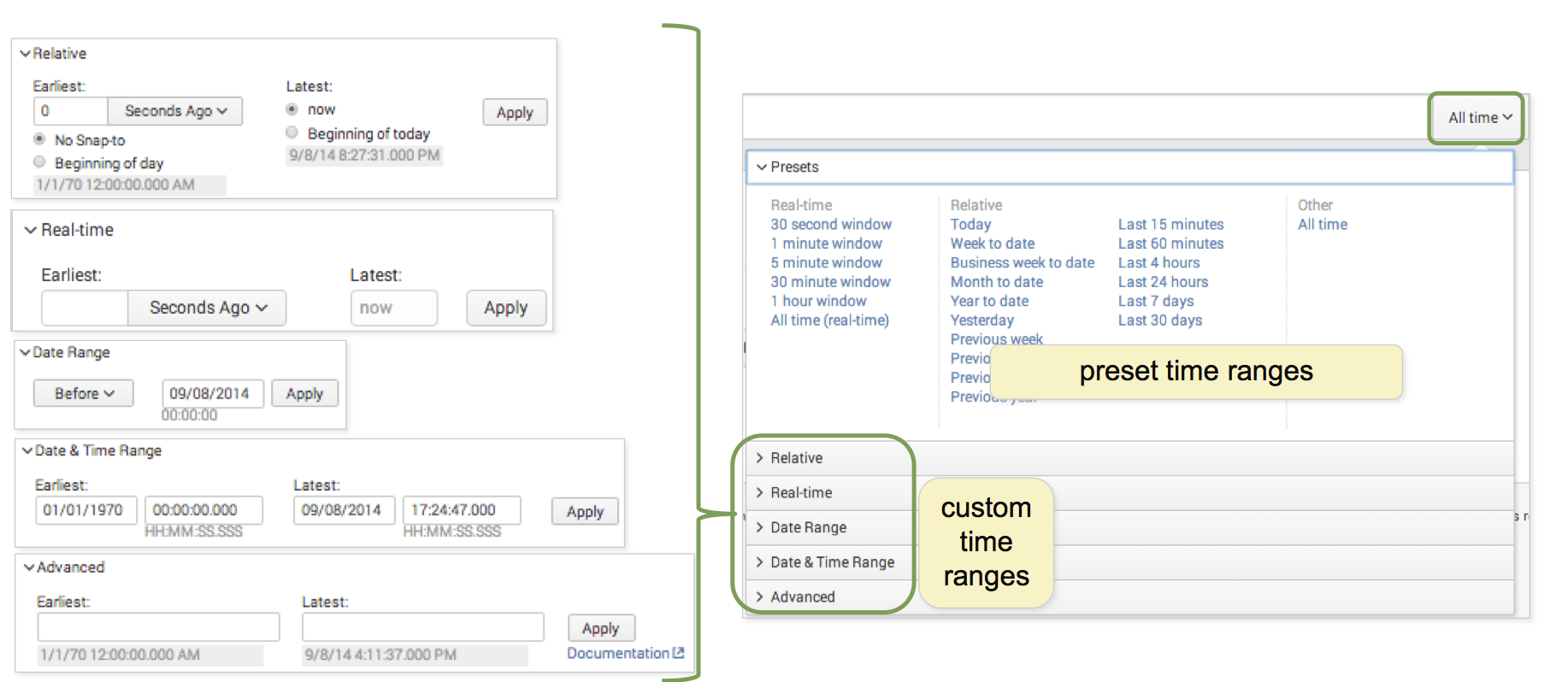 Time Range Abbeviations
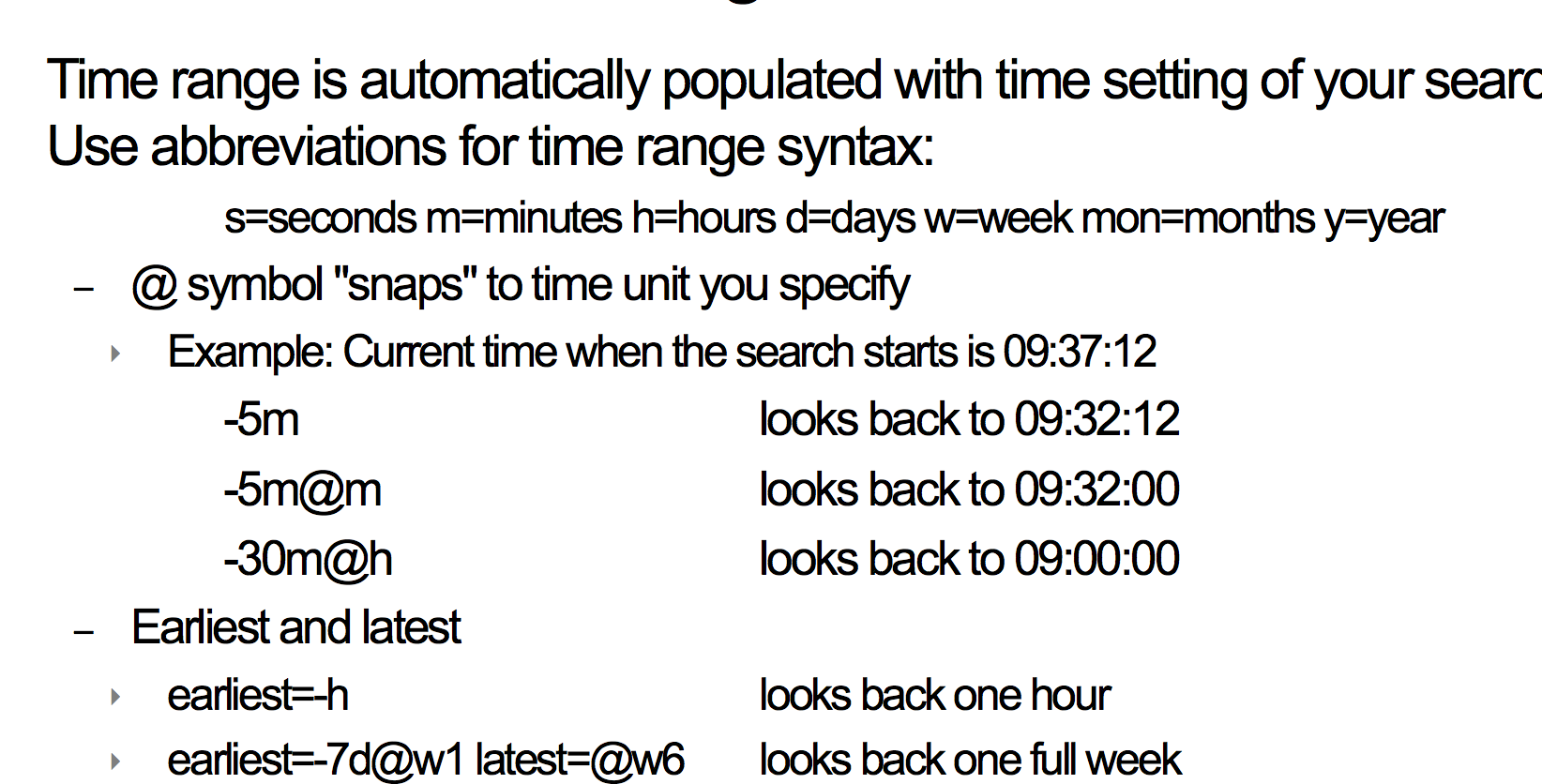 Specify Time Ranges
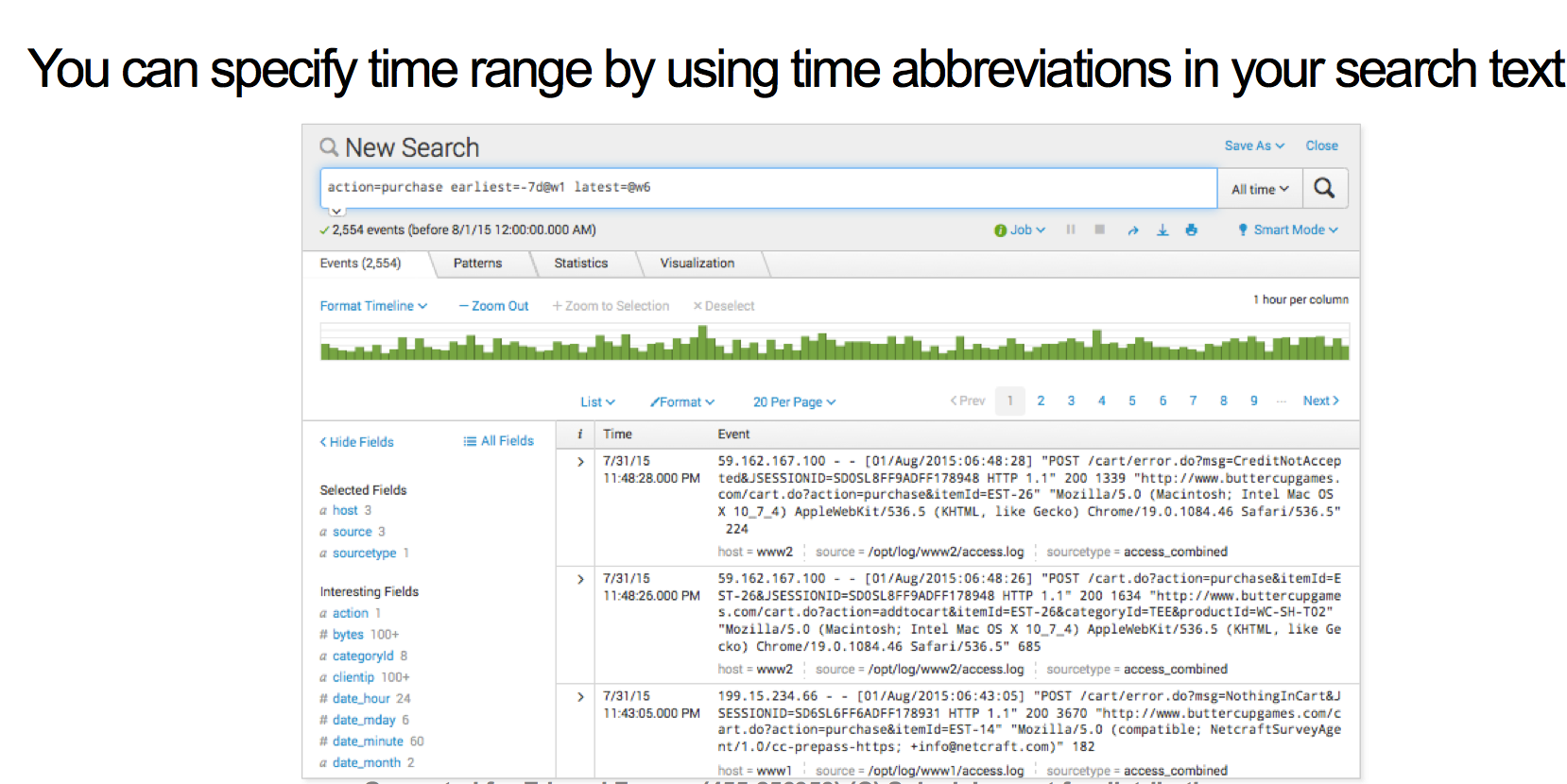 View the Timeline
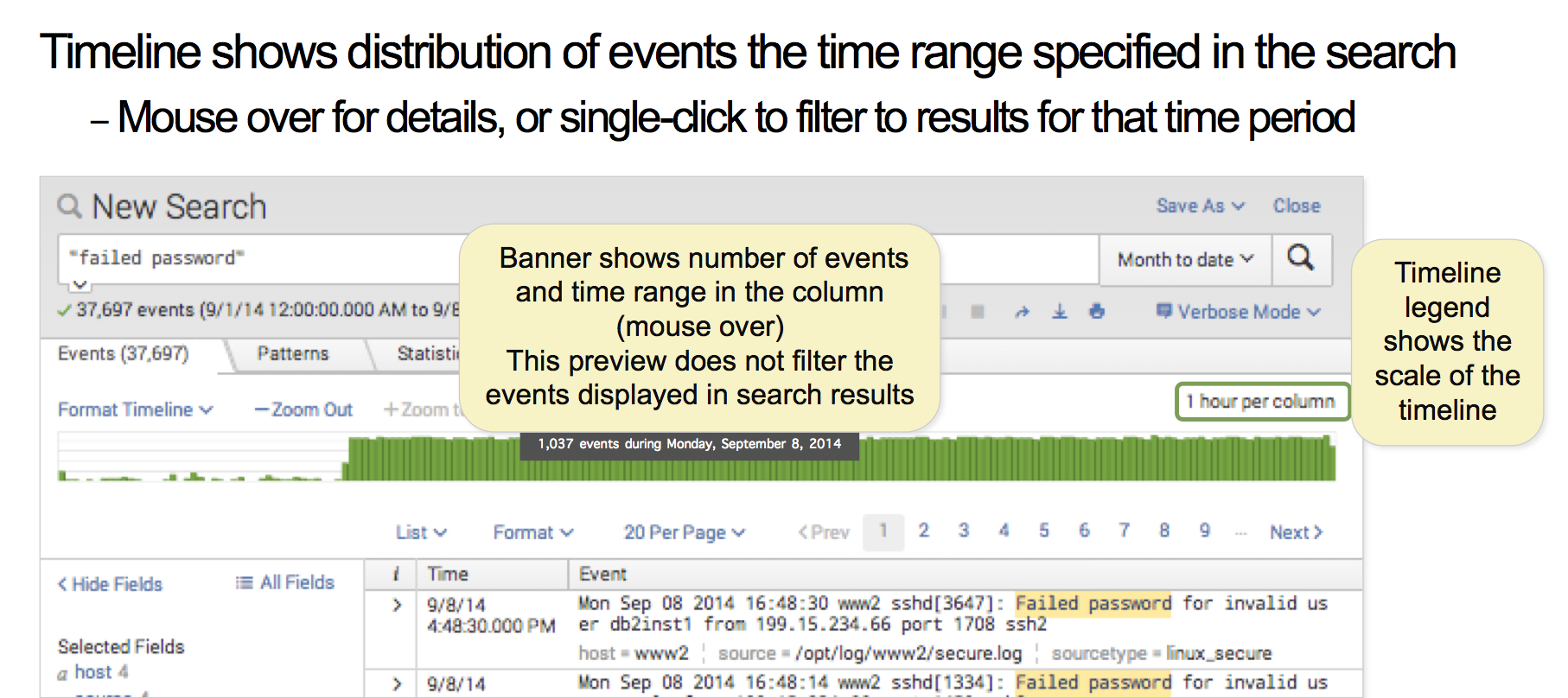 View a Subset of Results
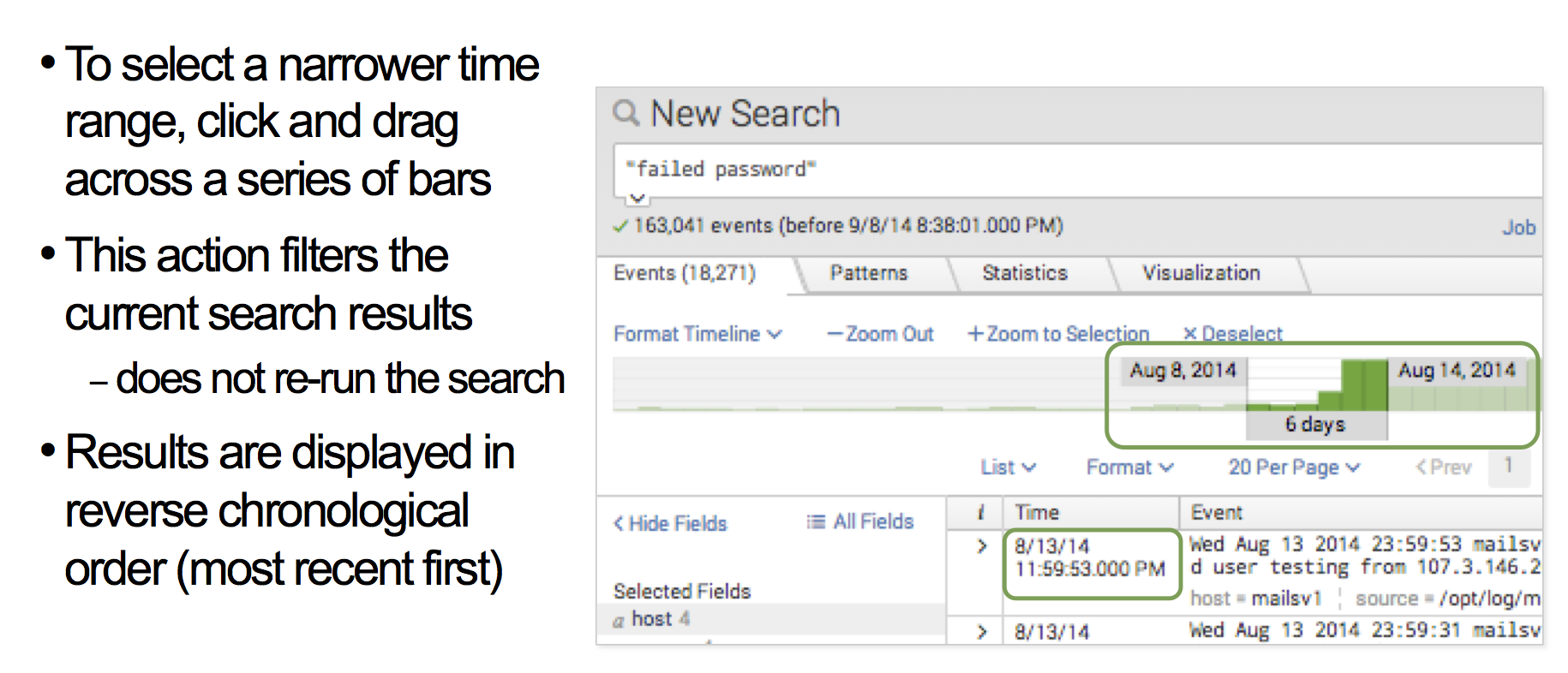 Export Search Results
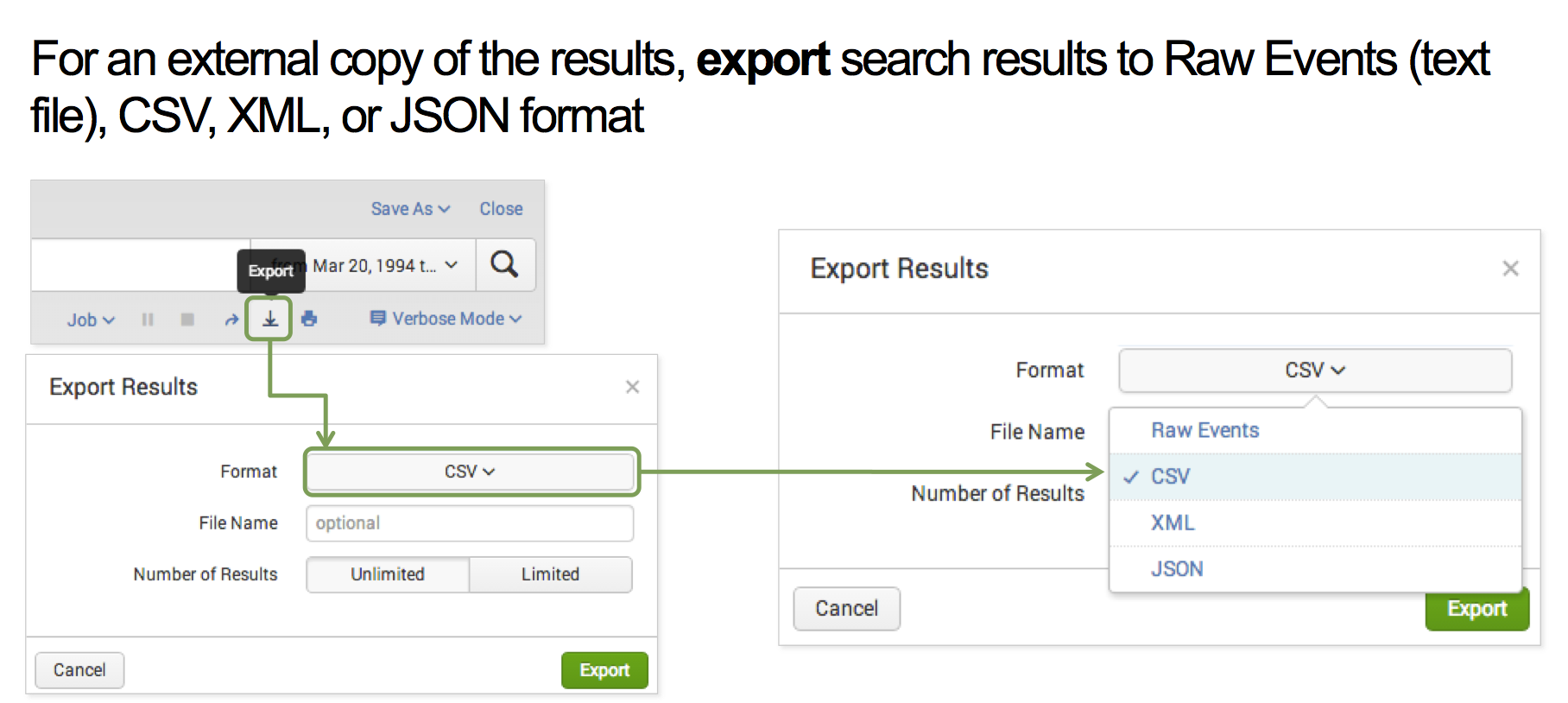 Lab 04 – Getting Data Into Splunk
Demonstration
Thank you